CONCLUDING THE USS 2018 VALUATION
The employer position
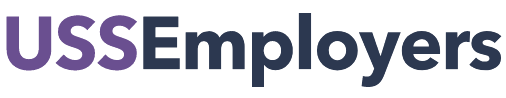 [Speaker Notes: This presentation is to update scheme members on the latest with the 2018 USS valuation.]
Headlines
Pensions benefits to remain unchanged
Employers supported the conclusion of the current valuation based on a continuing strong covenant, with total contributions of 30.7% of salary
Employers will pay the bigger share of the contributions increases 65:35 with members. Contributions from 1 October 2019:
21.1% for employers
9.6% for members
Without this decision, much higher contributions would have been due in October 2019 and April 2020 for both members and employers
The Joint Expert Panel (JEP) will report in autumn with recommendations to reform scheme governance and future valuations
2
[Speaker Notes: A proposal, supported by employers, will protect current Defined Benefits for all USS members.  This means members are guaranteed a set amount in pension payments, based on their salary and length of service – up to the salary threshold of 58 thousand 589 pounds. Above this level the benefits they receive will depend on how much they and their employers contribute, and how well the pension scheme's investment fund has performed.

Both employers and members are being asked to pay additional contributions, but this outcome is the most viable route to maintain member benefits while keeping contribution increases to the minimum that is acceptable to USS and The Pensions Regulator.

This outcome means much higher contributions that were scheduled for October and next April have been avoided.

The Joint Expert Panel (JEP) is currently working on options for the next valuation, considering whether there are alternative medium-term options to reform USS to ensure benefits remain attractive and affordable for the long-term.

Additional information
‘Strong covenant’ (referred to in the second bullet point), refers to the collective financial strength of all 341 employers in the USS scheme. Employers have agreed a moratorium on exiting the scheme while an amendment to the rules to that effect is explored, as well as debt monitoring and prioritisation of USS as a creditor. With these measures in place, USS are satisfied that the employer covenant will remain strong, and can conclude the valuation with a total combined contribution rate of 30.7%. Employers agreeing to these measures is therefore an important part of the story; facilitating a drop in the rate from 33.7% to 30.7%.]
Background
No agreement on 2017 valuation: USS concluded it by creating a 35.6% backstop from April 2020 (with interim increases in April 2019 and October 2019), but agreed to carry out a new 2018 valuation to consider the JEP recommendations.
USS presented a 30.7% contribution solution to the 2018 valuation which superseded the backstop increases from October 2019. This is broadly in line with the JEP report and retains current levels of benefits at a lower price for both members and employers than the backstop, until October 2021 when higher contributions will be due (11% for members, 23.7% for employers)
This solution was formally consulted on and discussed by the USS Joint Negotiating Committee.  Employers reluctantly support the solution; UCU opposed it.
3
[Speaker Notes: So how did we arrive at this position?  
Every three years, the USS Trustee, which runs the scheme, has to do a valuation, which is an assessment of a pension scheme’s overall financial health. It is a legal requirement.
When there was strike action and no agreement last year on the 2017 valuation between UCU, representing scheme members, and UUK, representing the scheme’s 341 employers, a Joint Expert Panel (the JEP) was established by UCU and UUK to find a possible way forward.
The JEP reported in September last year with recommendations on possible ways to arrive at a contribution rate of around 30% of salary.
USS concluded the 2017 valuation creating a 35.6% backstop from April 2020 (with interim increases in April 2019 and October 2019), but agreed to carry out a new 2018 valuation to consider the JEP recommendations.
USS presented a 30.7% contribution solution to conclude the 2018 valuation, which would supersede the 2017 contribution backstop increases.  
This is broadly in line with the JEP report and retains current levels of benefits at a lower price for both members and employers than the backstop. Employers support this proposal.
The Joint Negotiating Committee – made up of UUK and UCU representatives with an independent chair – decided how the 30.7% contribution rate should be split after the independent chair, Sir Andrew Cubie, cast his vote on 22 August 2019.]
Contribution rates
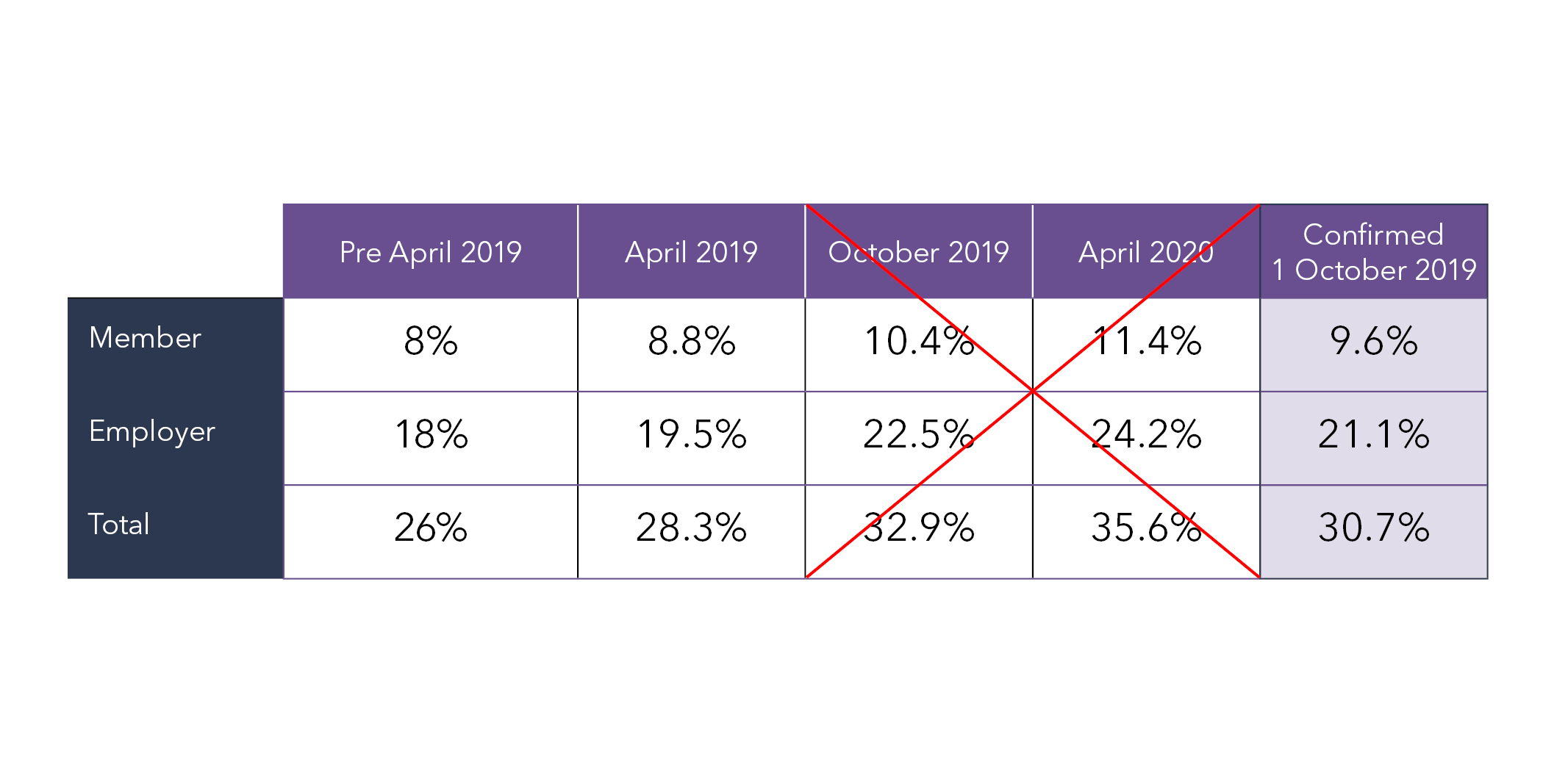 4
[Speaker Notes: The contribution rate from 1 October 2019 is 30.7% 
Employers will pay 21.1% of salary, and members 9.6% of salary from 1 October 2019
Both of these are lower than contribution rates we were faced with this October and April next year as part of the changes made under the 2017 valuation by USS.
Employers appreciate that the cost of the scheme is increasing for members, but the level of benefits will not change – UCU has indicated that this is a priority for members and employers have listened.]
Without this decision, members would have faced higher contributions under the backstop
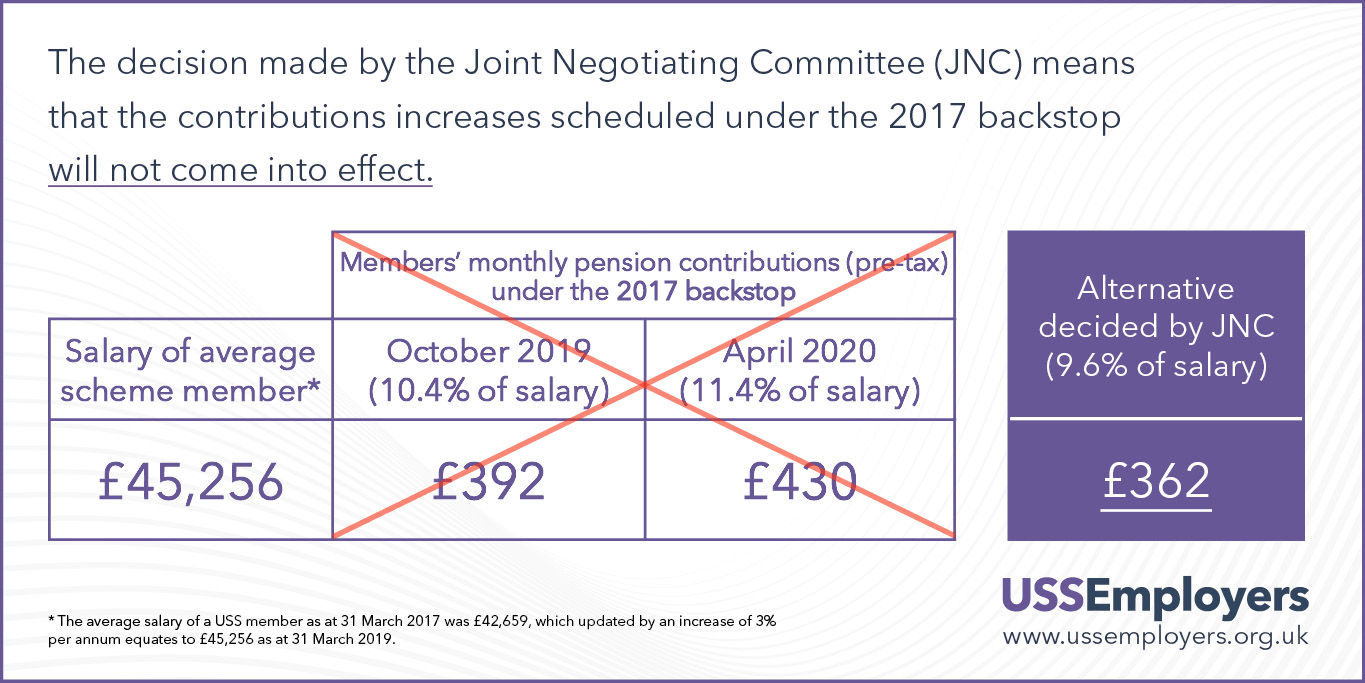 * The average salary of a USS member as at 31 March 2017 was £42,659, which updated by an increase of 3% per annum equates to £45,256 as at 31 March 2019.
5
[Speaker Notes: ‘No detriment’ is the official UCU position.
UCU have campaigned over governance and valuation issues, and have clarified their key demand is that ‘employers should pay full cost of any contributions increases above 26%’  
UCU commenced a ballot of staff on industrial action on 9 September 2019 on pay and pensions. The ballot runs until 30 October 2019.]
Why ‘no detriment’ cannot be supported
Employers have agreed an increase of 3.1% of salary to maintain benefits: contributions of 21.1% equate to employers paying an extra £250 million per year into the scheme
Extra measures agreed by employers give even stronger support for pensions promises
Contributions at this level will be extremely challenging for employers. To go higher would likely result in job cuts – impact on teaching and learning, student experience, and estates
It is clear that a ‘no detriment’ solution, where total contributions remain fixed at 26%, will not be acceptable to the USS Trustee or The Pensions Regulator
6
[Speaker Notes: There are a number of reasons why employers cannot support UCU’s No detriment demands. 
Employers have agreed to additional measures to ensure the employer covenant remains strong, including a moratorium on employers exiting the scheme, as well as debt monitoring and prioritisation of USS as a creditor.
Paying more would mean diverting money from other budgets, with consequences for jobs, teaching and the student experience.
The higher education sector is facing financial pressures – tuition fees have fallen significantly in real terms since 2012, the Augar Review recommended a fee cut, and there’s uncertainty caused by Brexit. 
Unlike government policy, pension costs can be controlled – to protect jobs, programmes and the student experience while retaining an attractive retirement offer.
Redundancies are already happening at institutions around the country. There will be more if pension contributions are unsustainably high. 
Many smaller USS employers are charities and research institutes who do vital life-changing work with philanthropic aims. There is a very real danger that some of these employers will have to make damaging cuts to absorb high contribution increases.
It is also clear that a ‘No detriment’ solution where employers and members refuse to pay additional contributions will not be acceptable to the USS Trustee or The Pensions Regulator.]
UCU rejected a compromise offer
During the Joint Negotiating Committee’s discussions over how to split the increase in contributions, employers put forward an alternative proposal
The UUK negotiators offered to pay an additional 0.5%, resulting in a reduction of the member rate to 9.1% – exactly aligned with what was proposed by the Joint Expert Panel– on the condition that there would be no industrial action over pensions – subject to consultation
This offer was rejected by UCU who indicated they were unwilling to compromise, and refused to pay more than 8%
7
[Speaker Notes: After the USS Trustee confirmed the required contribution rate as 30.7%, the Joint Negotiating Committee met to decide how to share the increase in contributions between employers and scheme members. 

The employers had previously proposed to share the increase 65:35, but during the committee’s discussions UUK’s negotiators offered to pay an additional 0.5% in return for no industrial action or ballots in relation to USS. 

The offer was subject to consultation; but if accepted it would have resulted in a 9.1% rate for scheme members, which is the rate proposed by the Joint Expert Panel in its first report, while employers would have paid more than three-quarters of the required increase, resulting in a rate of 21.6% of salary.

The UCU negotiators rejected this offer, and refused to pay any more than 8% of salary.]
Investment in staff
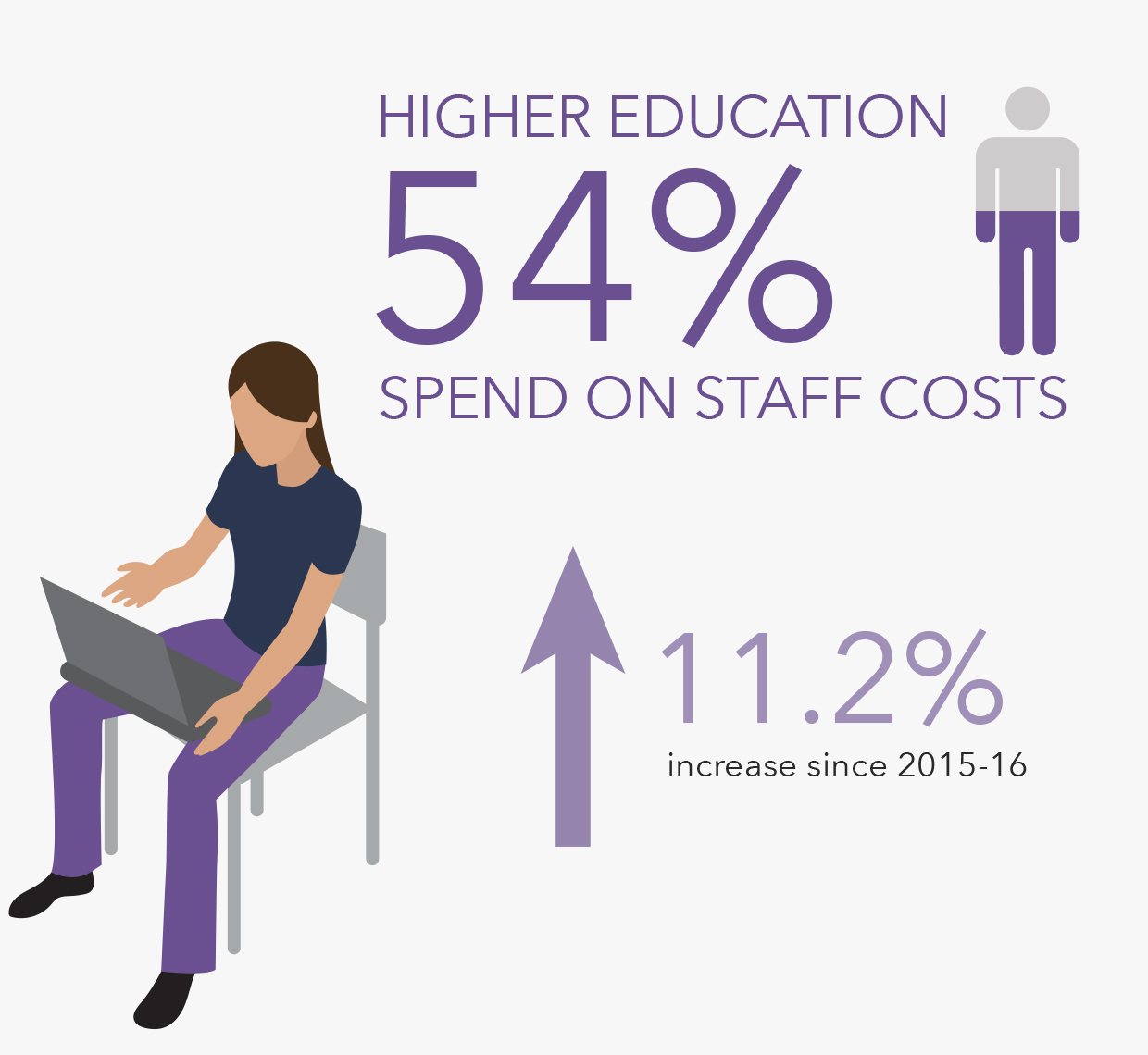 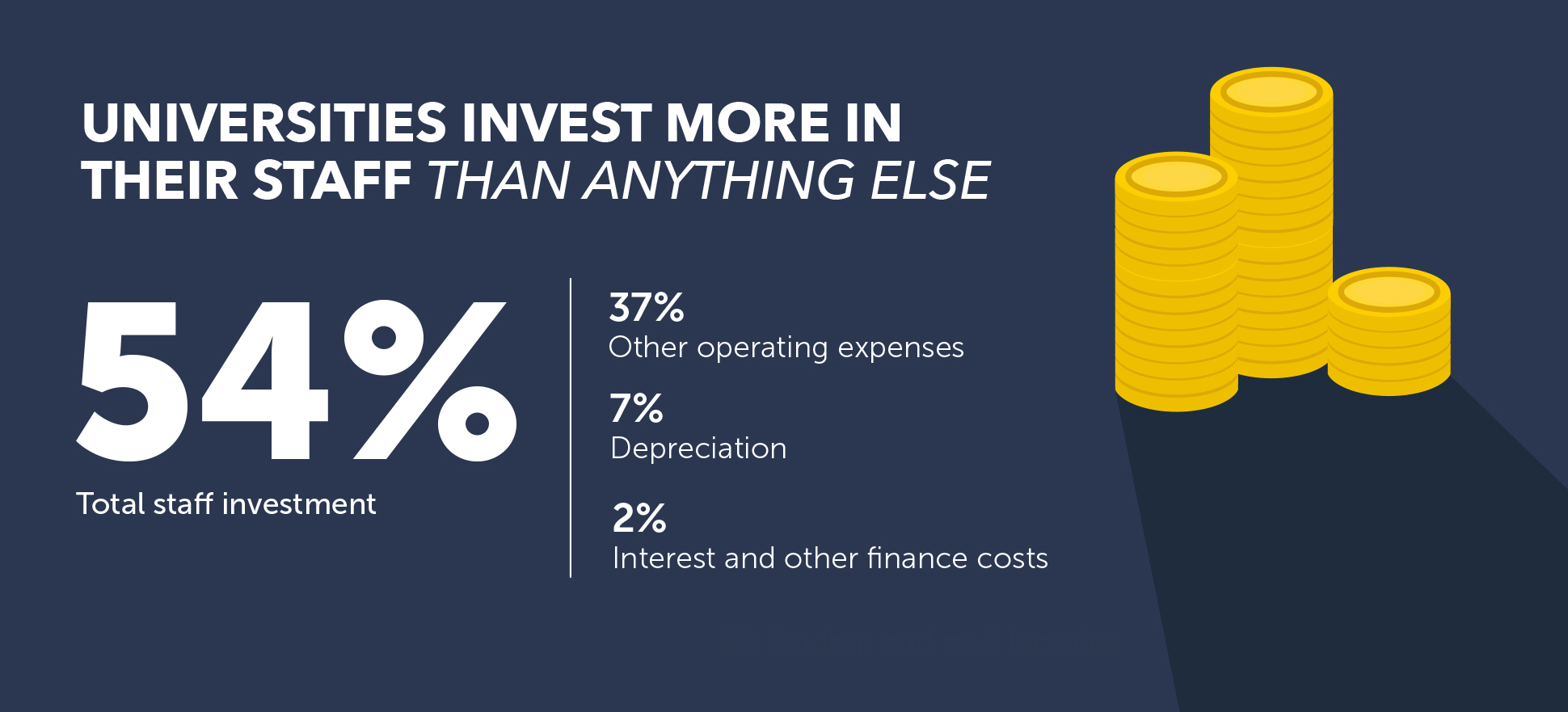 8
[Speaker Notes: The union claim that investment in staffing is being cut; this isn’t the case.
Staff investment makes up 54% of all expenditure by universities
This has increased by 11% in four years 
In 2017–18 universities invested nearly five times more on staff than on new facilities or major refurbishment work
Staff expenditure: (£20 billion)
New facilities and major refurbishment work: (£4 billion)]
Other points UCU make; and the employer response
‘If you applied full JEP to 2018 valuation the rate would be 25.5%’
The JEP’s solution was proposed as ‘one of a number of possible paths the Trustee could adopt to bring about a rate of  <30%’. 
The panel had access to 2018 data when conducting its report: if a rate of <26% was possible they would have said so.
The Pensions Regulator has made clear that the 2018 valuation ‘remains at the limit of what we consider to be compliant with legislative requirements for prudence’
According to Aon, UUK’s actuarial advisers, Option 3 is ‘largely in line’ with what the Joint Expert Panel recommended
Contributions of 30.7% would be within a fraction of a percent of what the JEP deemed possible
9
[Speaker Notes: Another claim is that the scheme is in surplus.  
The JEP was clear that there is a deficit.
It put forward a number of possible paths for the USS Trustee to consider to bring about a contribution rate of around 30%.
The JEP had access to 2018 data when conducting its report. If a rate of less than 26% was possible the JEP would have said so.
The Pensions Regulator, an important stakeholder, has made clear that it has concerns that the rate of 30.7% may be too low, and is at the limit of acceptability.  
Ultimately, it is the scheme trustee and the regulator which have statutory responsibility for the financial health of the scheme.]
Other points UCU make; and the employer response
‘Employers have not pressed USS to adopt the JEP recommendations’
This is entirely inaccurate. Responses to consultations are available online – www.ussemployers.org.uk - and show the strength of feeling of employers regarding USS’ position on many issues (DRCs, upper bookend, timescales etc) 
Over the course of many meetings, many emails, and many phone calls, UUK has, on behalf of employers, continuously pressed the USS Trustee to incorporate the JEP’s first set of recommendations. 
Trustees of UK pension schemes are separate (from employers and other stakeholders) under UK pensions law. This provides fundamental protection so that members’ pensions are safe.
10
[Speaker Notes: Some believe that more pressure should be placed on the USS Trustee to accept all of the JEP recommendations. 
Employers and UUK have repeatedly questioned senior members of the USS executive over their response to the JEP recommendations, and called for better information to understand some of the decisions the Trustee has made. 
These views have been expressed through various consultation responses, summaries of which have been published online on the USS Employers website. 
Following this engagement since the publication of the JEP’s first report, a solution is now within reach that requires total contributions of 30.7% of salary, as opposed to 35.6% filed under the 2017 valuation. 
That is a great deal of movement and much of it is down to the pressure applied by UUK, and the Trustee’s positive engagement with the JEP’s recommendations.]
Other points UCU make; and the employer response
‘In light of Professor Jane Hutton’s allegations, there should be a vote of no confidence in the USS Trustee’ 
We understand that investigations are being undertaken following the concerns raised by Professor Jane Hutton, a USS board director. Without the full details it is difficult to comment, and doing so publicly may prejudice the investigations taking place. 
However, it is worth noting that the USS Trustee has confirmed the decision to suspend Professor Hutton was supported unanimously by the board, including the independent and other UCU-nominated directors. 
Employers have asked The Pensions Regulator and USS to keep stakeholders updated on this matter.
11
[Speaker Notes: Professor Jane Hutton, a USS board director, nominated by UCU, has expressed concerns over how USS is governed. Without the full details it is difficult to comment on her allegations. 
But it is worth noting that the USS Trustee has confirmed the decision to suspend Professor Hutton was supported unanimously by the board, including the independent and the other UCU-nominated directors. 
We have asked The Pensions Regulator and USS to keep stakeholders updated on this matter.]
Joint Expert Panel: Phase 2
The JEP  has been undertaking a second phase of work, looking at the ‘valuation process, methodology and governance’ and ‘considering how the long-term sustainability of the scheme can be secured.’ 
The panel will report in the autumn, and its findings will inform the next valuation of USS in 2020
We hope its work will help to regain the confidence of scheme members following recent controversy over the way things are being run 
A long-term sustainable solution is in everyone’s interest 
JEP 2 will explore long-term options on flexibility – as the current model may not be appropriate for all employers and (for example) not all members want to pay the same contribution level
12
[Speaker Notes: The cause of this dispute fundamentally rests on a difference of opinion between the UCU leadership and the USS Trustee on the degree of prudence (or level of risk) which should be borne within the pension scheme, and the methodology used to judge whether the scheme is in surplus or deficit.
Employers recognise this.  
We were instrumental in the setting up of the Joint Expert Panel to explore solutions for maintaining defined benefits, and fully support its work and recommendations, and have pushed the USS Trustee to accept them.
The second phase of the panel’s work, or JEP 2, is looking at the valuation methodology, including Test 1, and is examining ways of conducting future valuations that can be supported by the union, trustee, regulator and employers.  
JEP 2 is also exploring long-term options on flexibility – as the current model may not be appropriate for all employers and not all members want to pay the same contribution level. 
It is hoped that the JEP 2 recommendations can be incorporated into the next valuation of the scheme.
So far, however, UCU has not been prepared to discuss reforms that might suit those members who would prefer to pay in less for a different level of benefit.]
USS will remain a highly valuable staff benefit
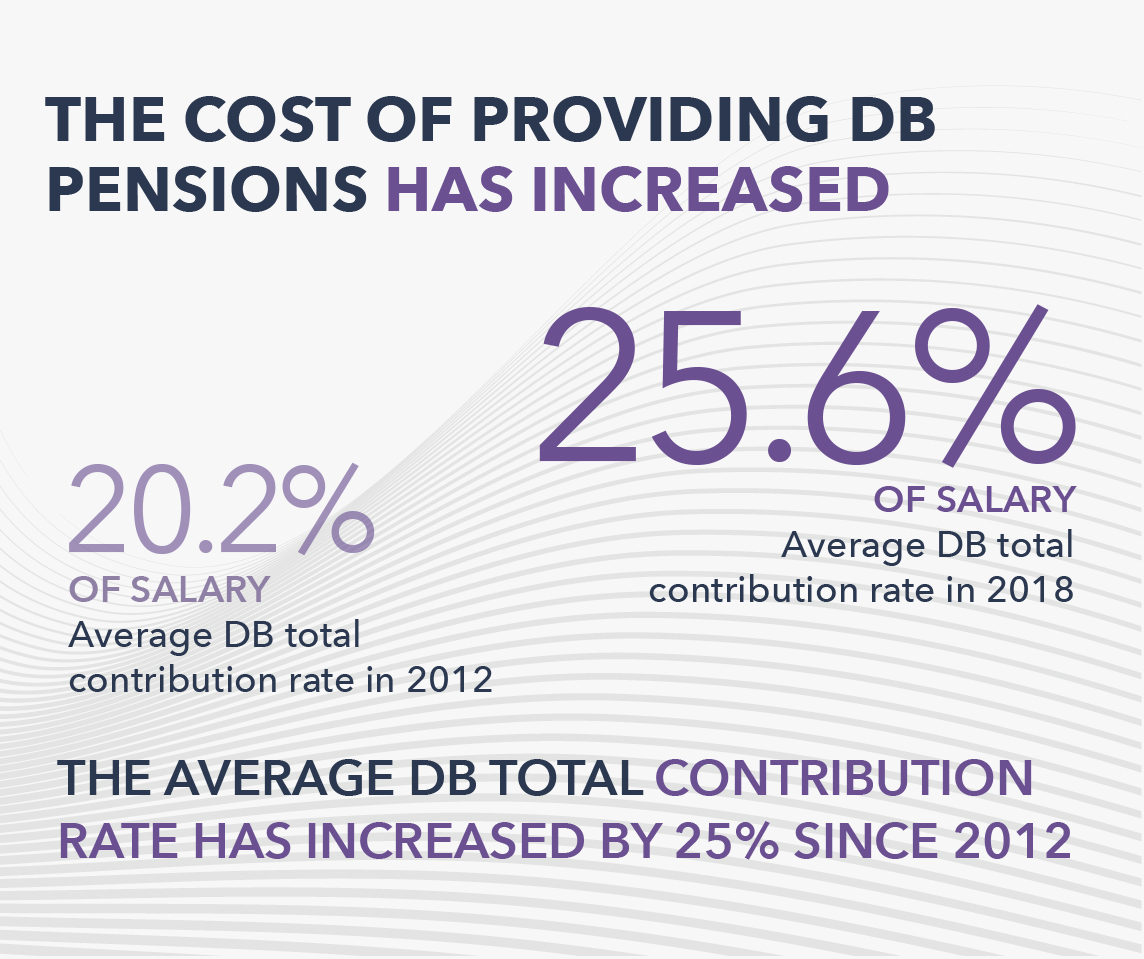 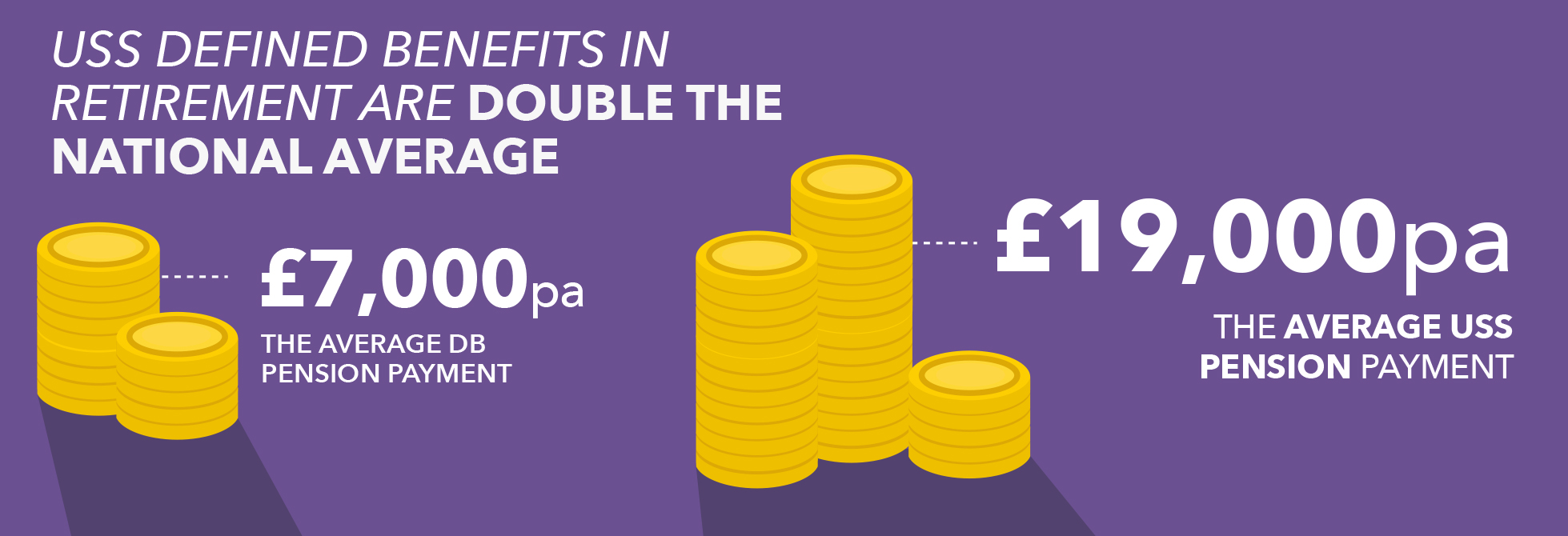 13
[Speaker Notes: It is important to keep in mind that USS remains an extremely valuable staff benefit, and employers are doing everything they can to ensure it stays that way.
DB schemes have faced challenges – only one in ten remain open to new members – but the average USS pension paid to retirees is more than double the national average for DB schemes.
There is no desire among employers to ‘cut’ staff benefits – employers simply want to ensure the scheme remains affordable, for as long as possible for future generations of staff to benefit from.   
Employers have also agreed to a number of changes to the scheme – on debt monitoring and restricting employer exits – to keep contribution levels as low as possible.
And above all, employer contributions of circa 21% are extremely high compared to a regular workplace pension or anything you could find on the open market.]
Summary
Employers support concluding the current valuation with total contributions of 30.7% of salary, and share contributions increases 65:35 with members. Benefits will be unchanged
Without this, much higher contributions would have been due in October 2019 and April 2020 under previous ‘backstop’
The Joint Expert Panel will report in autumn with recommendations to reform scheme governance and future valuations, and employers want to work with the union to improve confidence in the valuation process
The next valuation of the scheme will take place in 2020
14
[Speaker Notes: In conclusion, employers hope that a way through the current situation can be found: they know how committed university staff are to their students. 
It is in the best interest of staff and students to find a solution to the 2018 valuation to avoid harmful contributions increases and to maintain the current level of benefits – the 30.7% proposal is the best option for achieving this.  
Employers want to work alongside UCU to find a long-term solution in the interests of scheme members and employers.

ends]